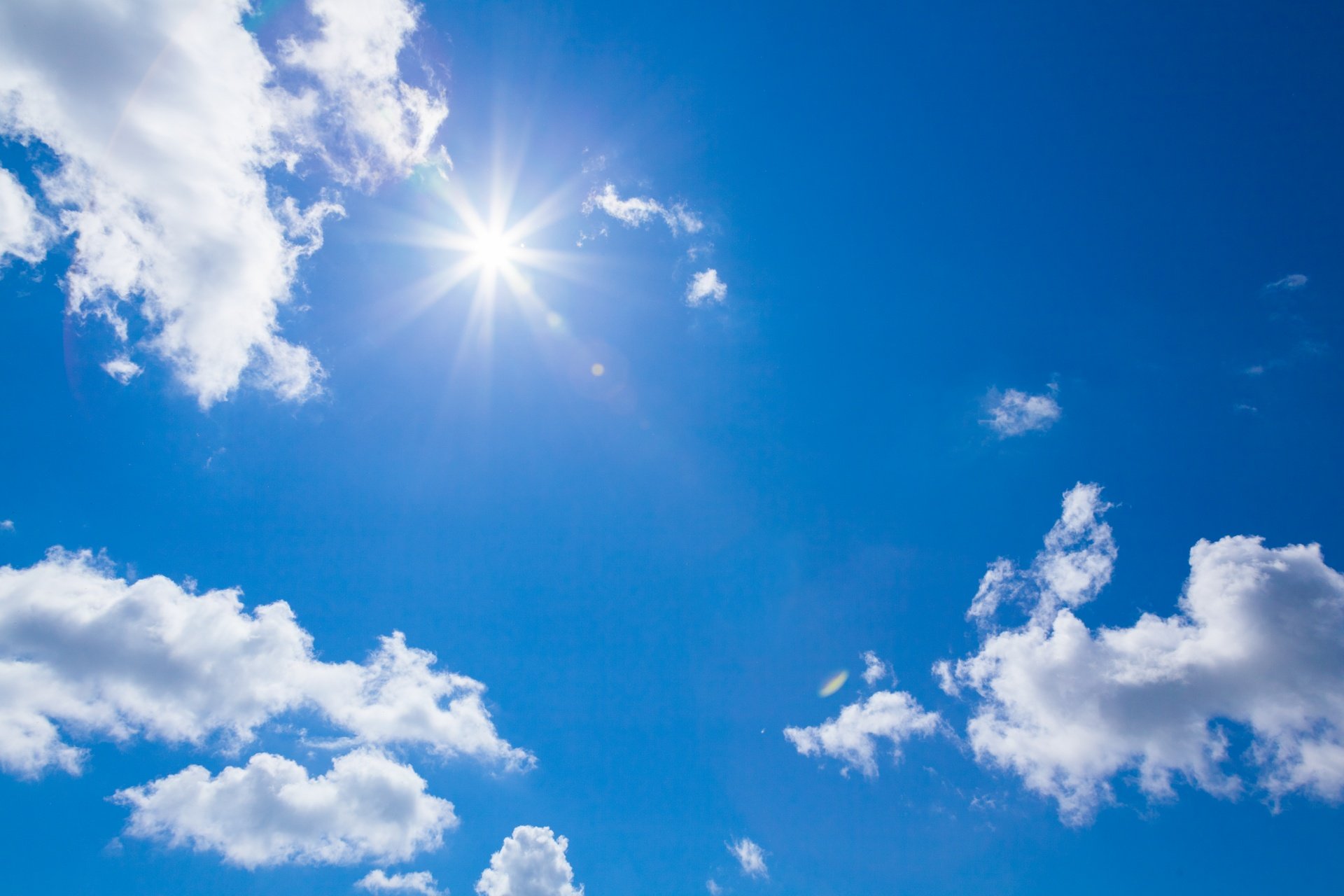 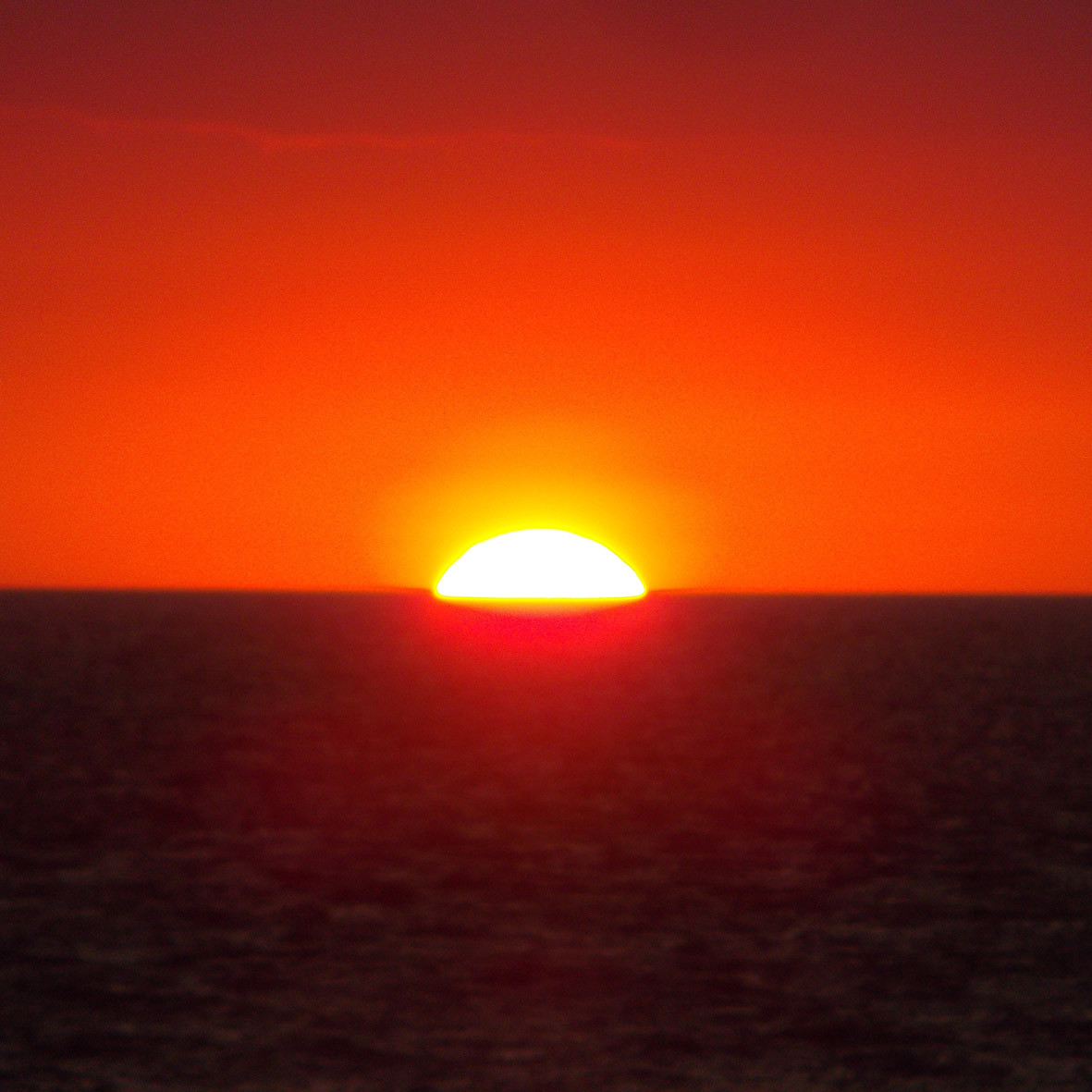 Indicatrice de rayonnement, Diffusion de Mie
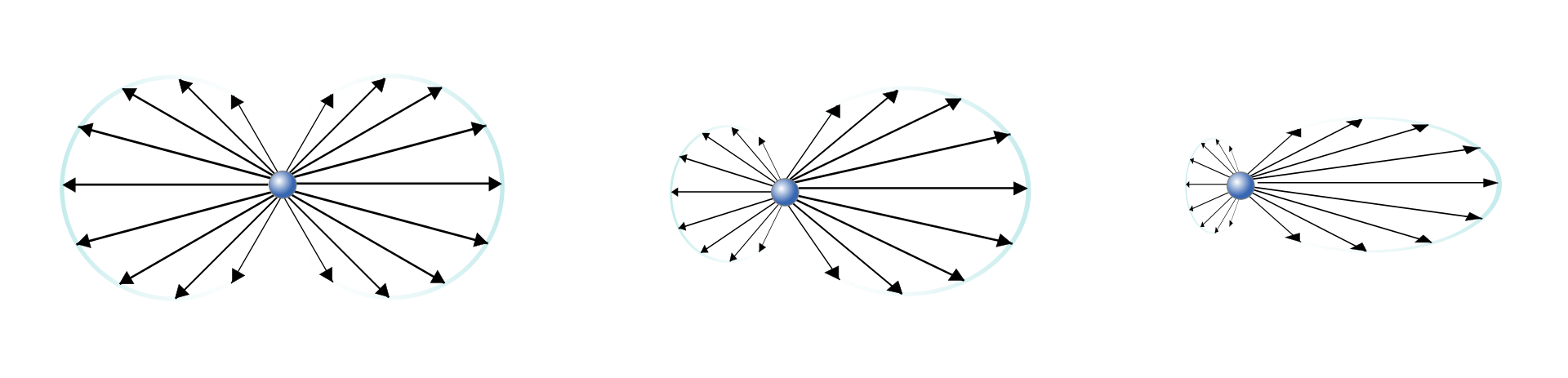 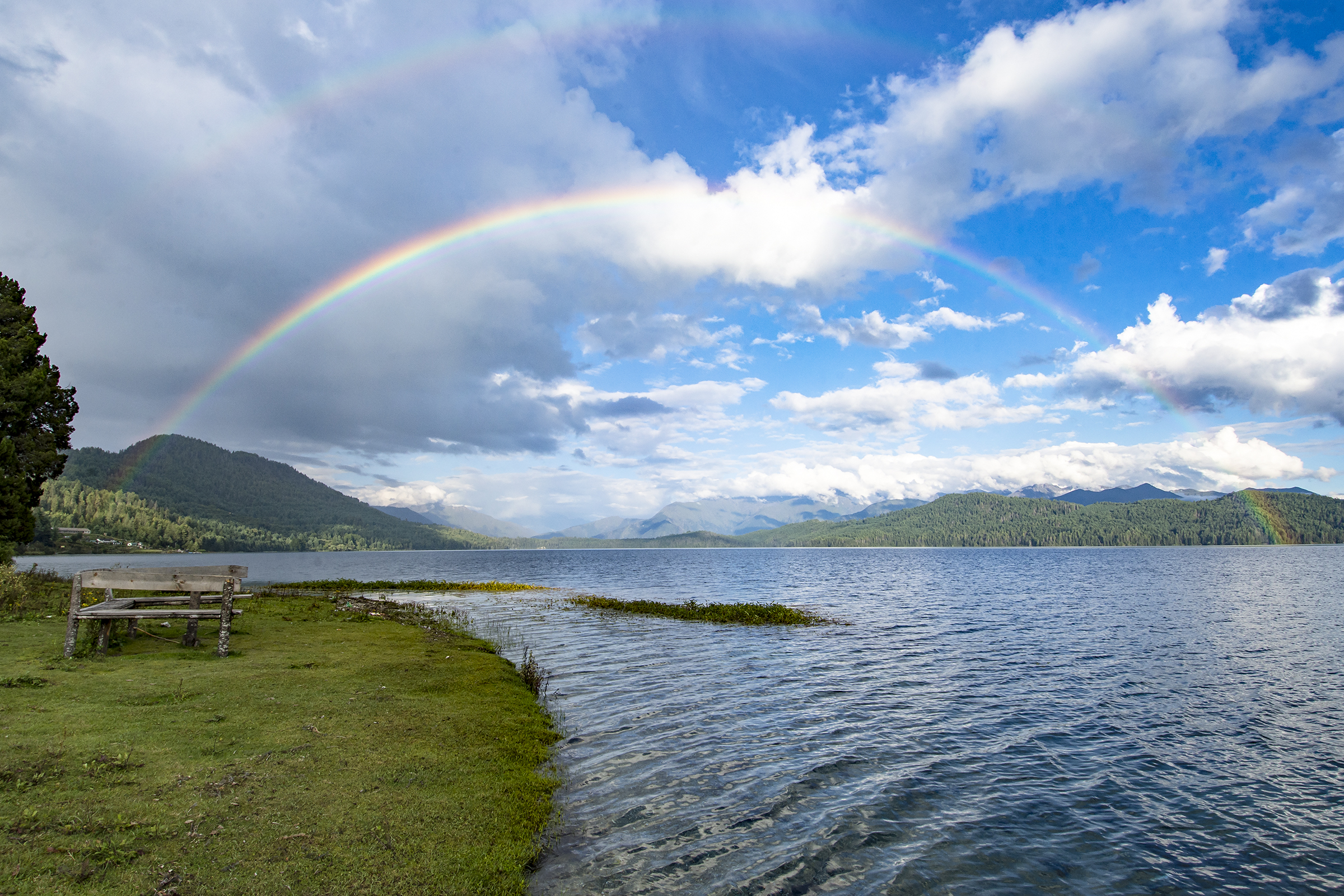